Prof. Dr. Detlef Müller-Böling
Wernigerode,
11. Juni 2003
Reformstand
Vorsprung 
vor allen anderen Politikbereichen 
in Deutschland
!!
Staat mischt sich weniger ein
Wettbewerb + Leistungstransparenz
getragen von allen
Föderalismus
Die Macht der Nachfrage
Entscheiden
Wissenschaftliche Exzellenz
Wernigerode,
11. Juni 2003
Herzlichen Glückwunsch!
Wernigerode,
11. Juni 2003
[Speaker Notes: Wie kommen die Entscheidungen zustande.
Das Individuum darf nicht allein,
aber stark eingebunden sein.

Derzeitiger Grundkonflikt zwischen s.og. Deutschen Fakultätentag und HRK]
Die Kriterien
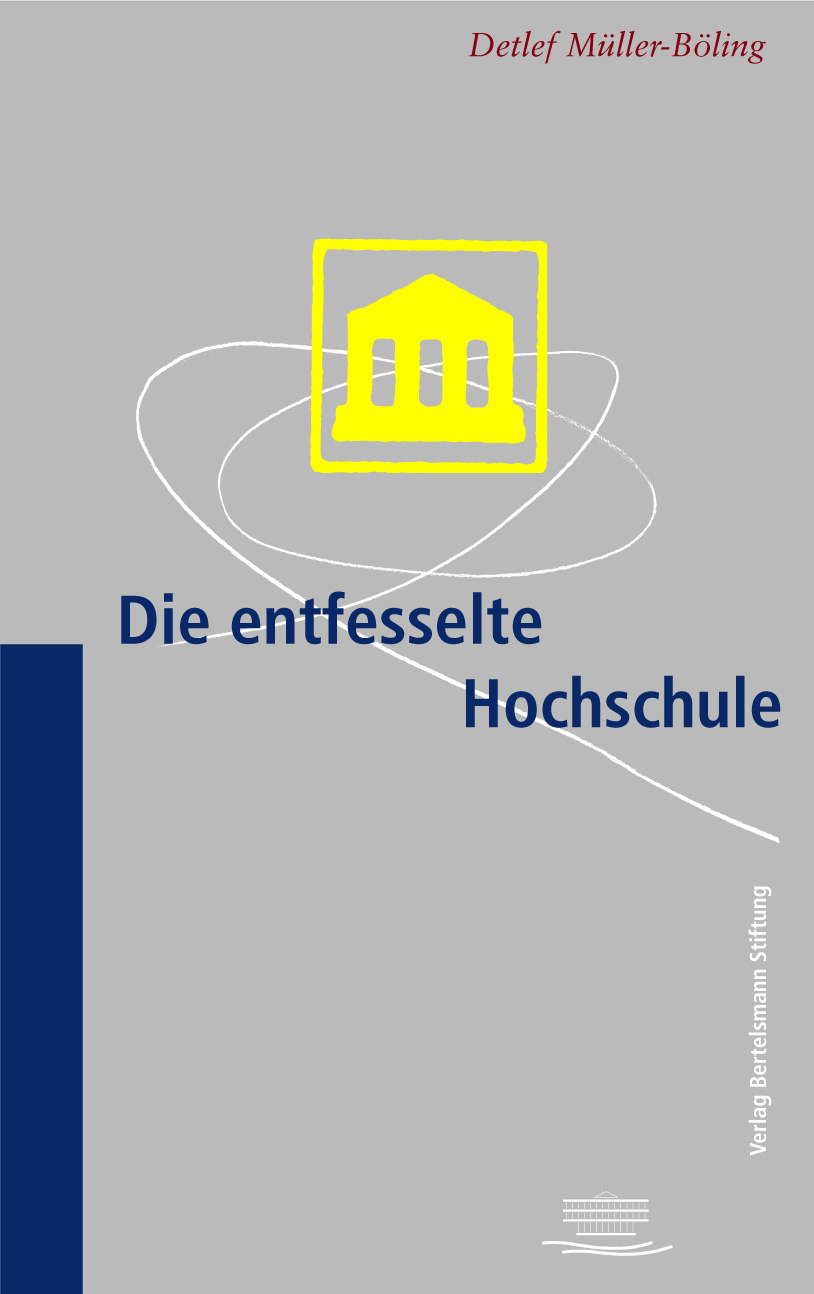 ganzheitlich
originell
erfolgreiche Umsetzung
Wernigerode,
11. Juni 2003
Autonomie
Steuerung über zentrale Budgets
für Forschungsprioritäten, Inter-
nationalisierung, Qualitätsmana-
gement und Marketing
Leitungsstrukturen
interne Zielvereinbarung zwischen
Rektorat und FBs 
erste ZV mit Land (2000) 
HEP 2002 = Grundlage weitere ZV
Zielvereinbarungen
Wernigerode,
11. Juni 2003
[Speaker Notes: Wie kommen die Entscheidungen zustande.
Das Individuum darf nicht allein,
aber stark eingebunden sein.

Derzeitiger Grundkonflikt zwischen s.og. Deutschen Fakultätentag und HRK]
Wissenschaftlichkeit
Qualitätssicherung
Modellversuch Auswahlverfahren
(Abbrecherquote senken)
Flächendeckende Studierendenbe-
fragung → Maßnahmenkatalog
Wernigerode,
11. Juni 2003
Wettbewerblichkeit
Marketingkonzept: Bekanntheit, 
Studierendenbindung
Imageanalyse im WS 01/02
 6 Bewerber / Studienplatz
50% Studis aus anderen B-Ländern
Alumni & career service (1 Stelle)
Wernigerode,
11. Juni 2003
[Speaker Notes: Um Wissenschaftler: nur soviel: wenn Frau Bulmahn sich darum sorgt, deutsche Spitzenwissenschaftler wieder nach Deutschland zu holen, dann ist der Ansatz bereits provinziell: wir müßten die Weltspitzenwissenschaftler nach Deutschland holen.
Es mag sein, dass darunter auch einige Deutsche sind. 

Um Forschungsgelder: System DFG grundsätzlich gut. Frage, ob genug Geld und Frage, ob zuviel in außeruniversitäre Forschungseinrichtungen

Um Studenten:nächste Folie]
Profilbildung
Leitbild im Juni 2002 verabschiedet
HEP 02/03: fok. Fächerspektrum,
interdisziplinäre Angebote
fachübergreifende und am Arbeits-
markt orientierte Angebote
Wernigerode,
11. Juni 2003
[Speaker Notes: Unter "profiliert" könnte man auch darauf eingehen, was das
spezielle Profil deutscher Unis im internationalen Vergleich ist
(wissenschaftliche Ausrichtung und Betonung der methodischen Grundlagen von
Anfang an (Grundstudium), grosser Detaillierungsgrad und exemplarische
Betrachtungsweise statt Überblick in den Geisteswissenschaften...)]
Wirtschaftlichkeit
Budgetierung durch ZV, Erarbeitung
Indikatoren interne MV
Konzept für Einführung KLR
Diversifizierung der Einnahme
Netzwerk Hochschule Harz e.V.
Wernigerode,
11. Juni 2003
[Speaker Notes: diversifiziert:90 % staatliche Einkünfte

einnahmenaktiv: Forschungsmittel aktiv, in der Lehre verboten Studiengebühren!

global zugewiesen: zunehmend, aber sehr zögerlich (Bayern!), eingebunden in Personalrecht des Staates

leistungsbezogen: begonnen, aber in erster Linie auf Sachmittel bezogen, nur vereinzelt auf Personalmittel = 80 % des Budgets 
keine Studiengebühren!]
Internationalität
4 Doppelstudiengänge (dt.-frz, dt.-engl.)
Engl.- und frz.-sprachige LV
Pflicht-Auslandsaufenthalte in einigen 
Studiengängen
Evaluierung Hochschulpartnerschaften
Wernigerode,
11. Juni 2003
[Speaker Notes: Über die internationale Wettbewerbsfähigkeit deutscher Hochschulen ist in letzter Zeit viel geredet worden.]
Virtualität
Virtualisierung Bibliotheksdienste und
Prüfungs-Service
WLAN-Technik, Ausbau zur Notebook-
University
Service-Zentrum für Virtualisierung für 
2004 geplant
Wernigerode,
11. Juni 2003
[Speaker Notes: Über die internationale Wettbewerbsfähigkeit deutscher Hochschulen ist in letzter Zeit viel geredet worden.]
Fazit
effektives 
Management
Berück-
sichtigung der 
Bedürfnisse der
Studierenden
von großer Nachhaltigkeit
gekennzeichnetes, 
umfassendes Reformkonzept
regio-
nale Vernetzung
& internationale
Ausrichtung
Wernigerode,
11. Juni 2003
[Speaker Notes: Wie kommen die Entscheidungen zustande.
Das Individuum darf nicht allein,
aber stark eingebunden sein.

Derzeitiger Grundkonflikt zwischen s.og. Deutschen Fakultätentag und HRK]
Wernigerode,
11. Juni 2003